THE SENSORY SYSTEM AND SENSE ORGANS
GENERAL AND SPECIAL SENSES
TYPES OF RECEPTORS( i.e. THE SENSORY TRANSDUCERS)
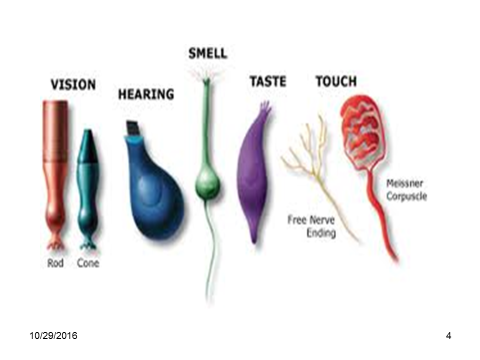 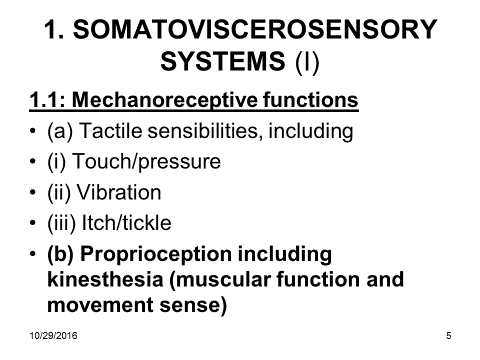 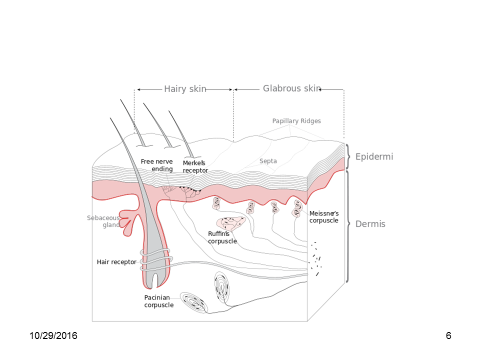 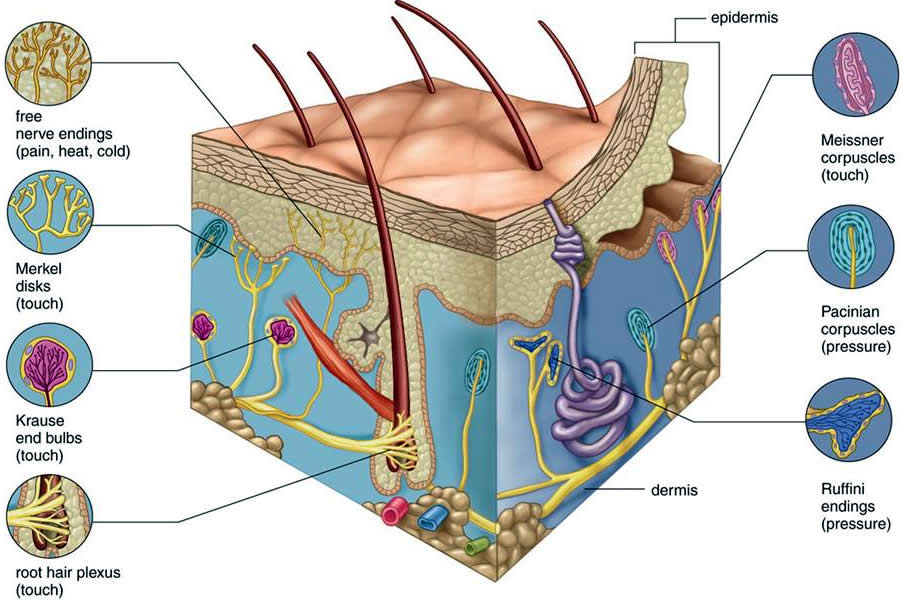 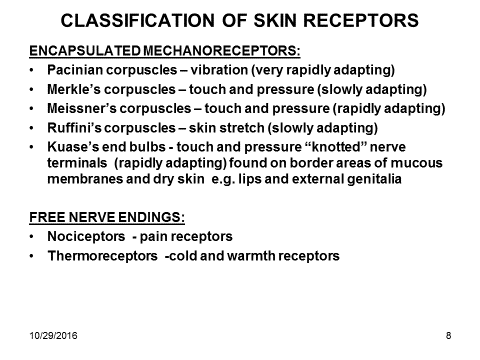 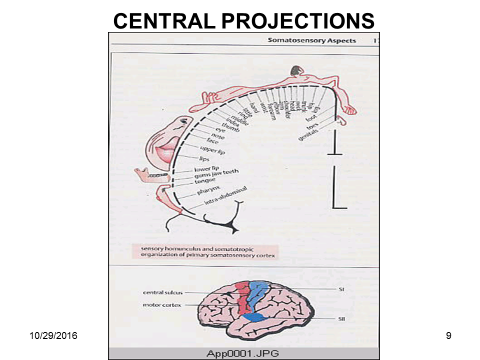 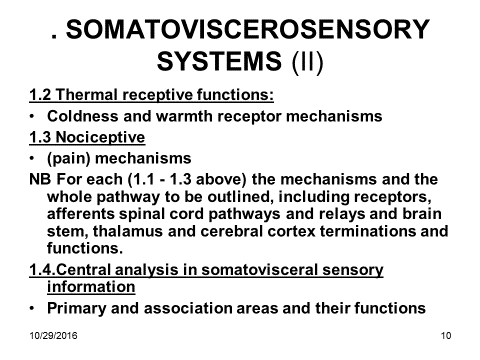 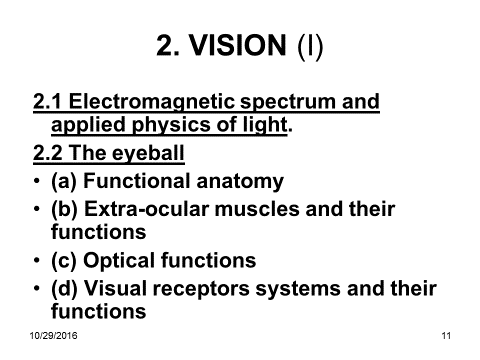 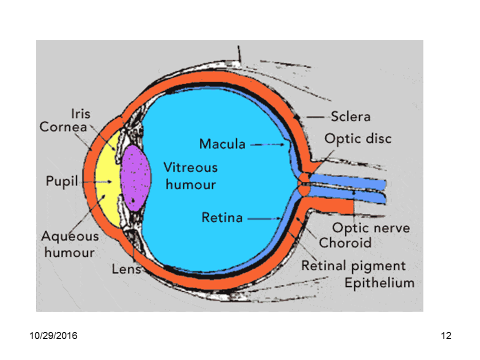 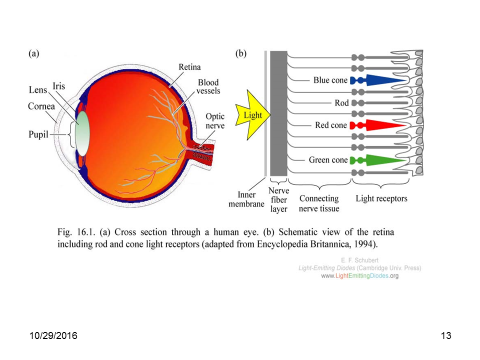 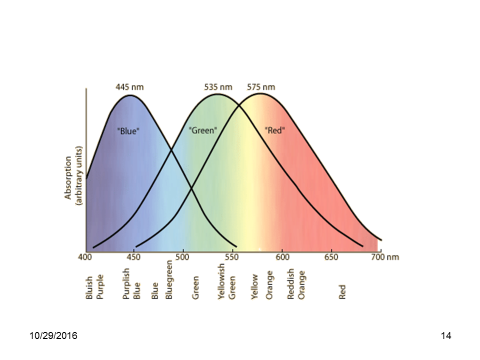 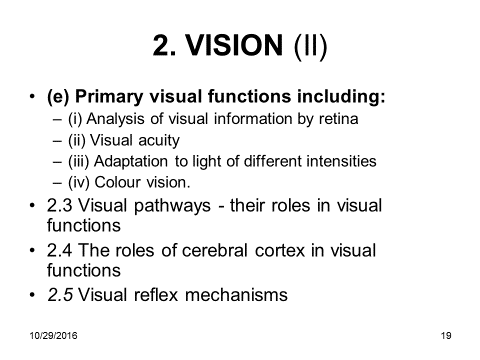 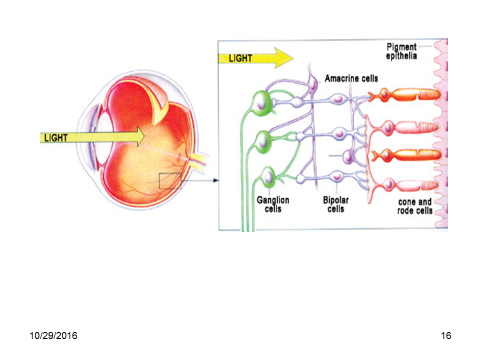 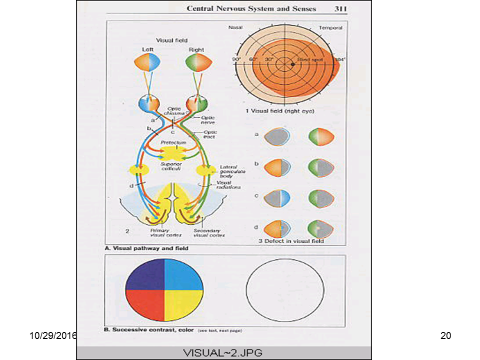 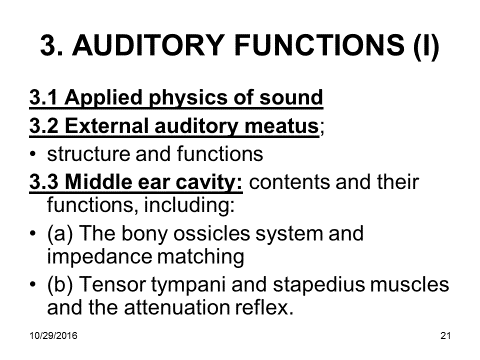 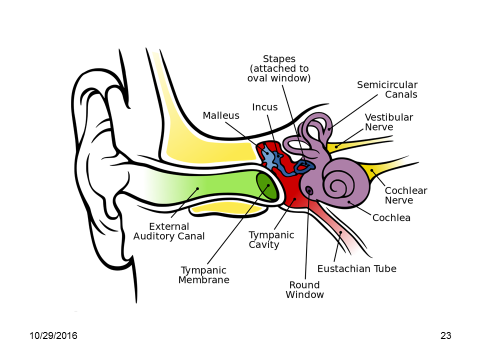 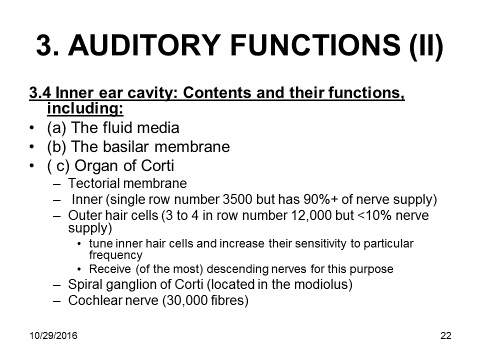 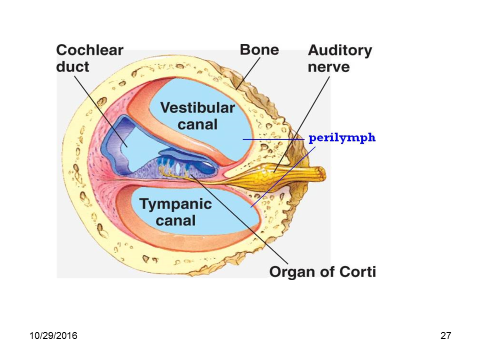 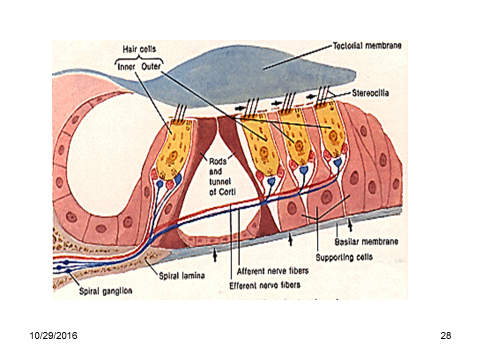 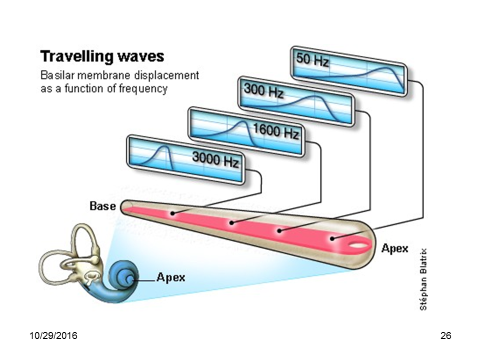 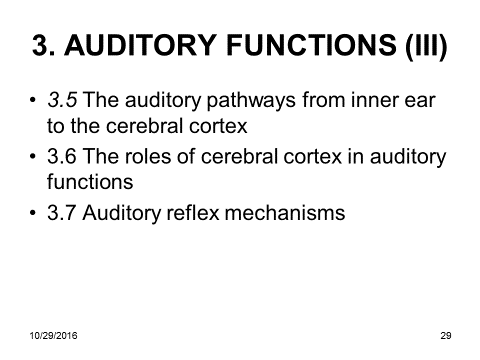 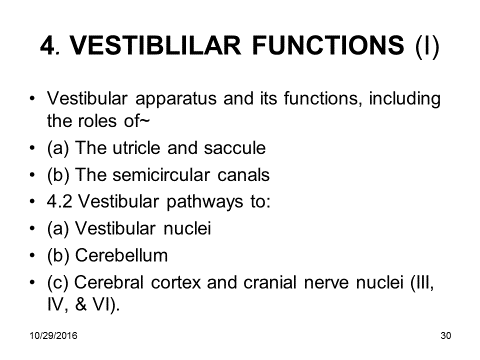 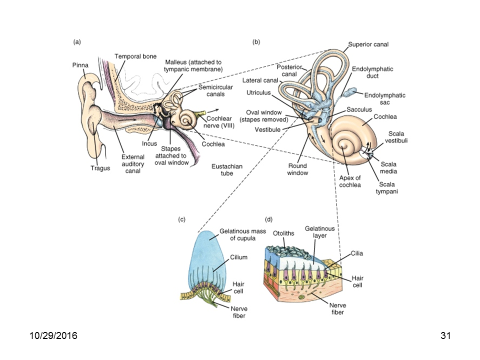 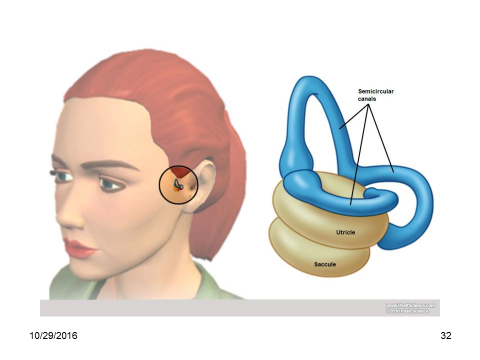 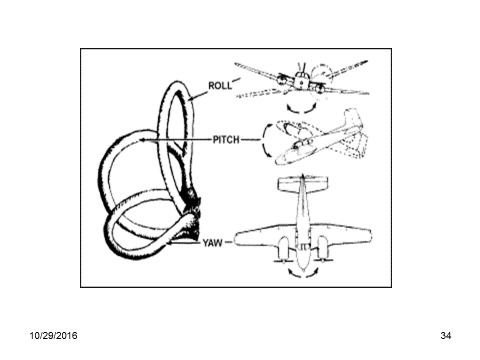 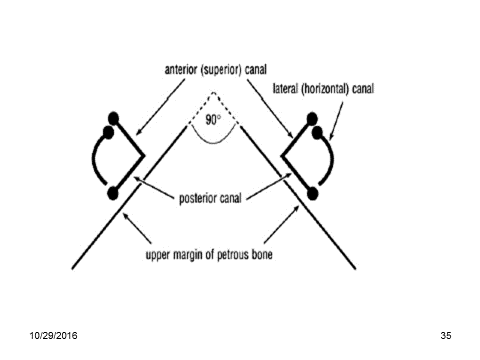 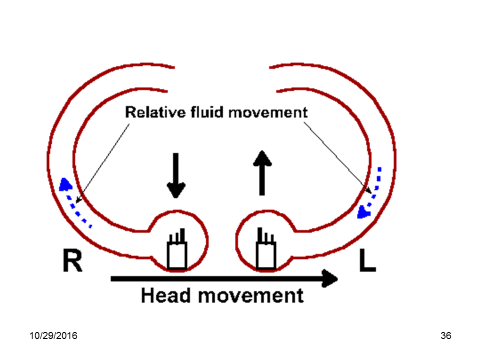 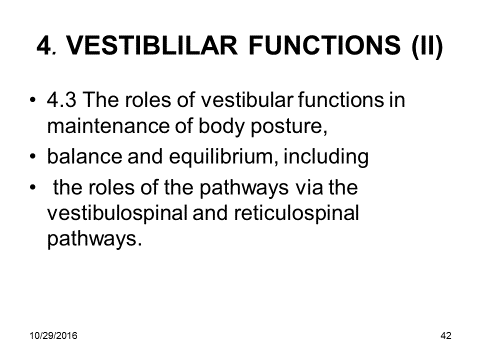 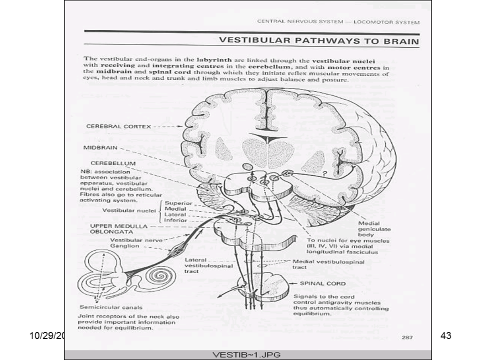 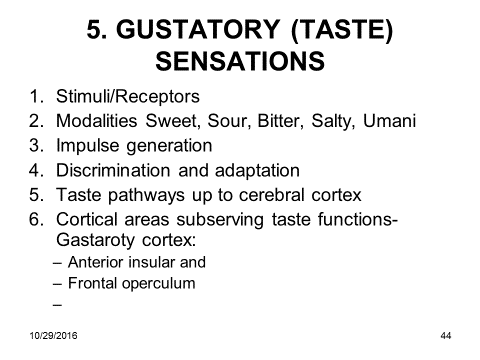 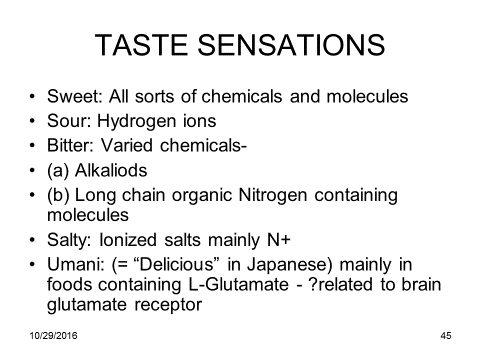 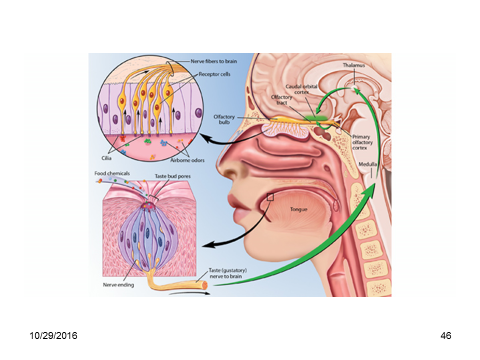 TASTE AND SMELL
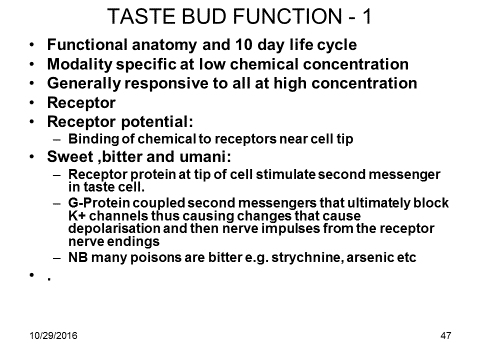 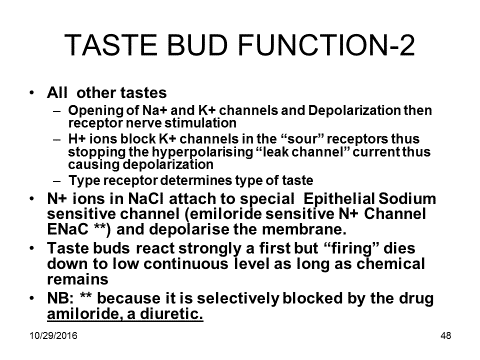 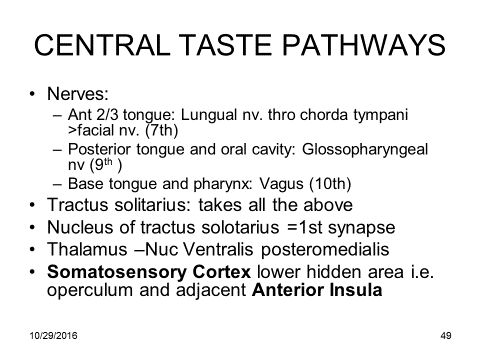 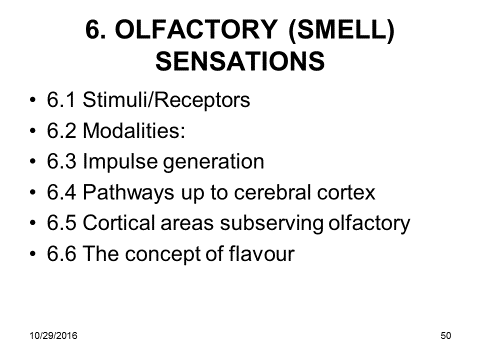 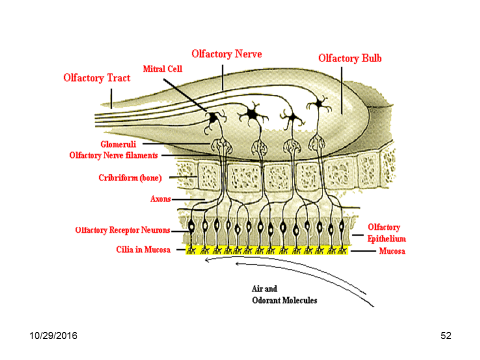 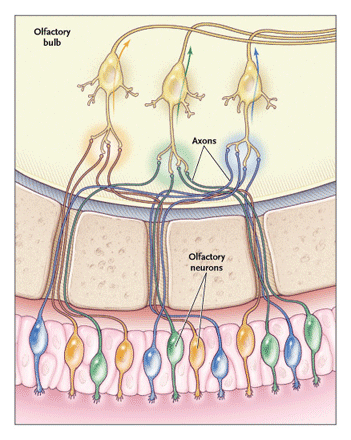 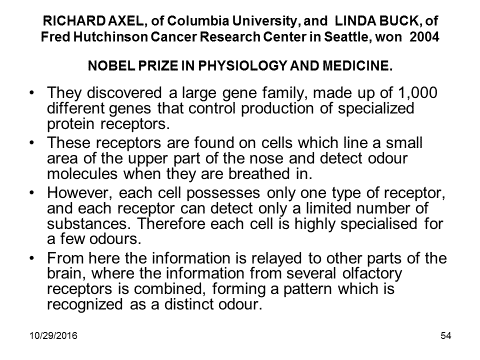 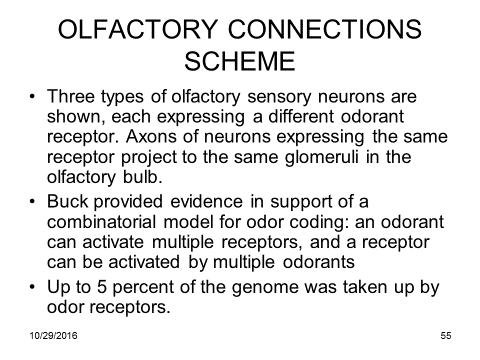 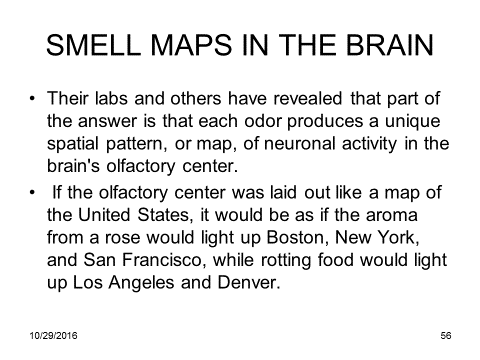 END